Resume Workshop
Hoyt Library
Agenda
Resume Tips and Trends
The Sections of a Resume
Formatting with Word
Resources
Resume Tips and Trends
Keywords
Programmed headings
Simplicity & Consistency
Short lists, one to two lines
Similar colors, sizes, fonts, spacing
Sections of a Resume
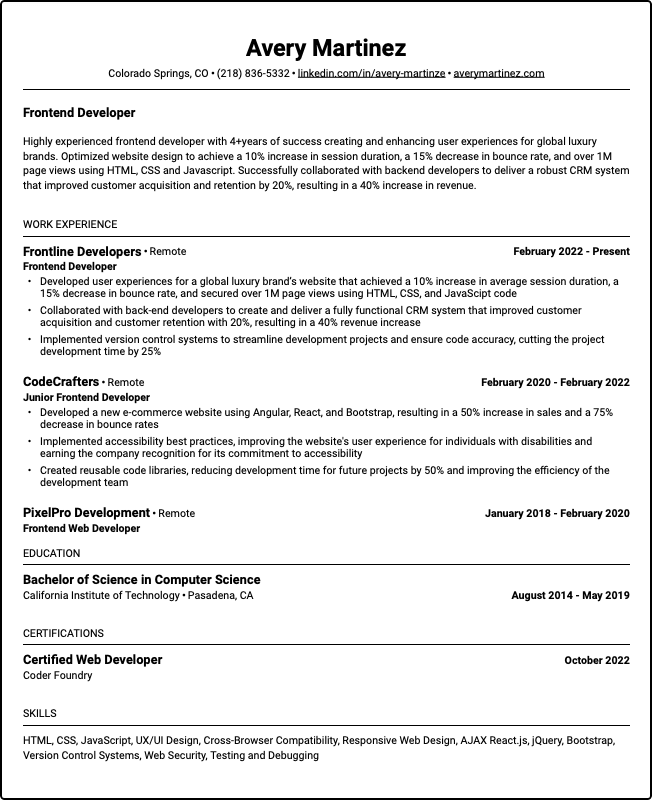 Contact Information
Work Experience
Education
Certifications
Skills
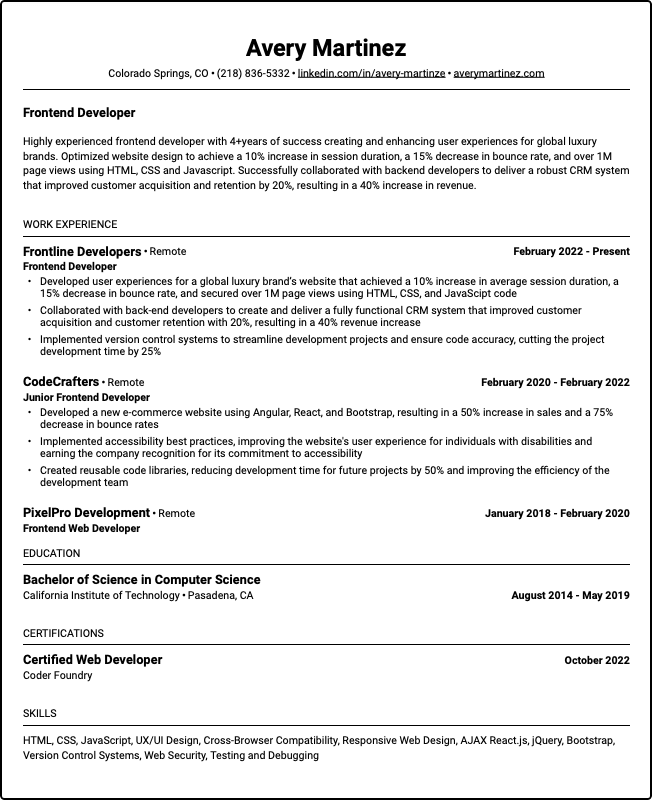 Contact Information
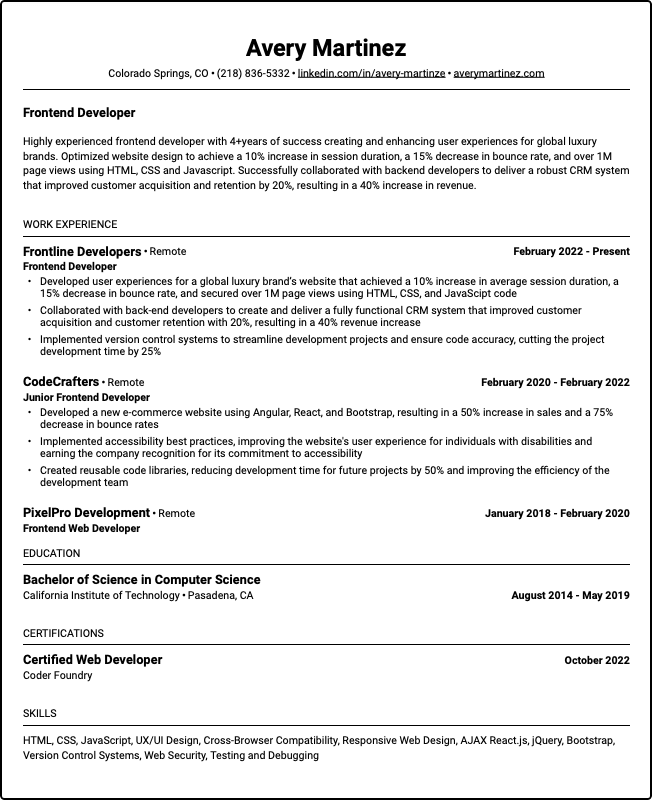 Contact Information
Name
Location
Phone Number
Professional Links
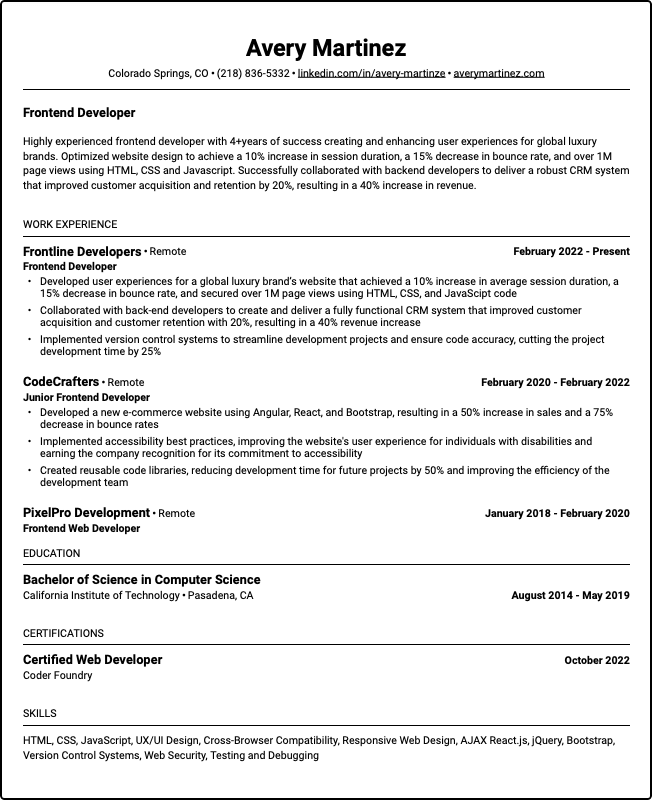 Work Experience
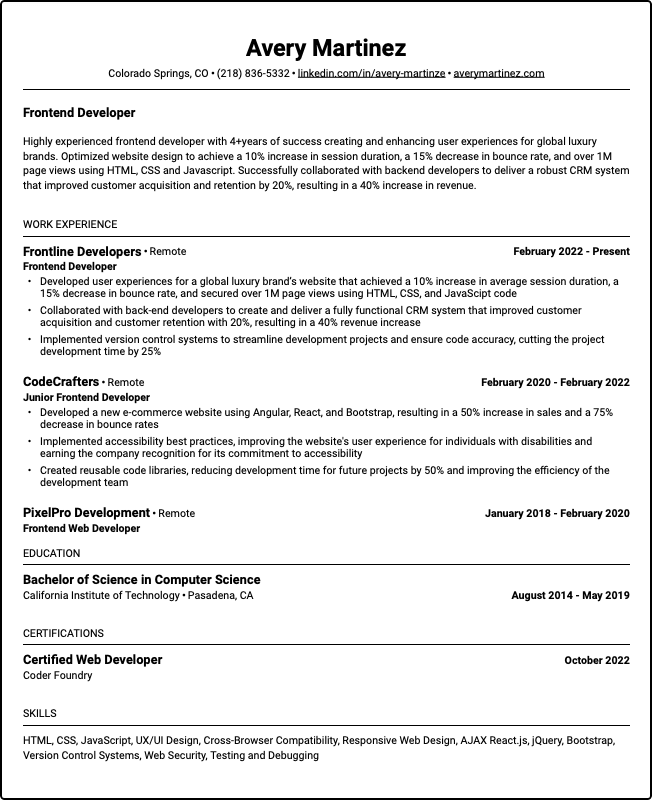 Work Experience
Name of workplace
Name of position
Location
Date started – Date Ended
List of responsibilities
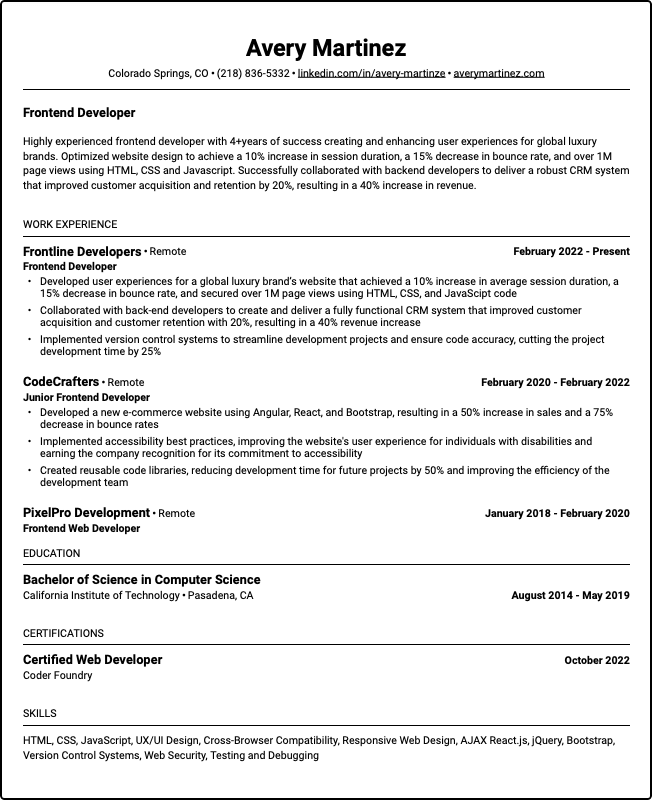 Highest level of education
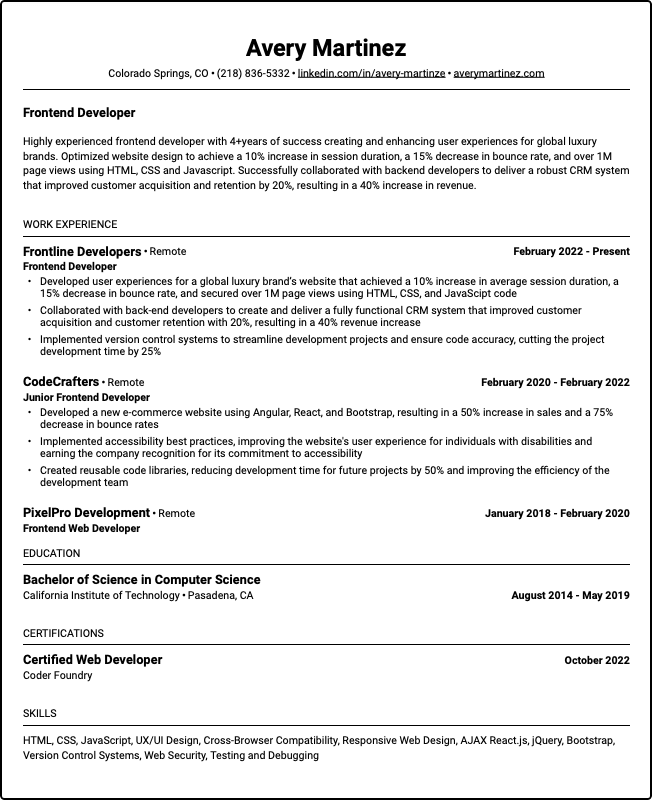 Highest level of education
Diploma/Degree name
School name
Location
Date Started – Date Graduated
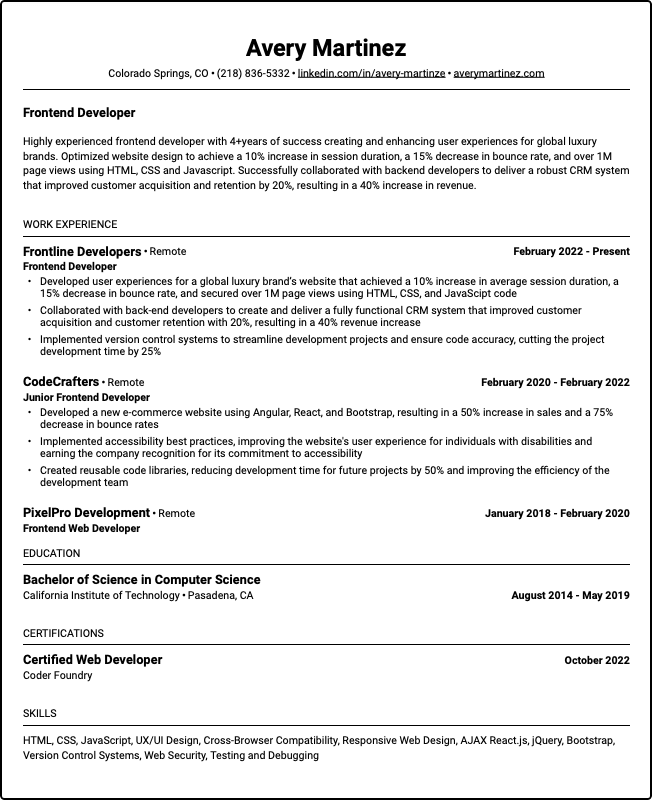 Certifications
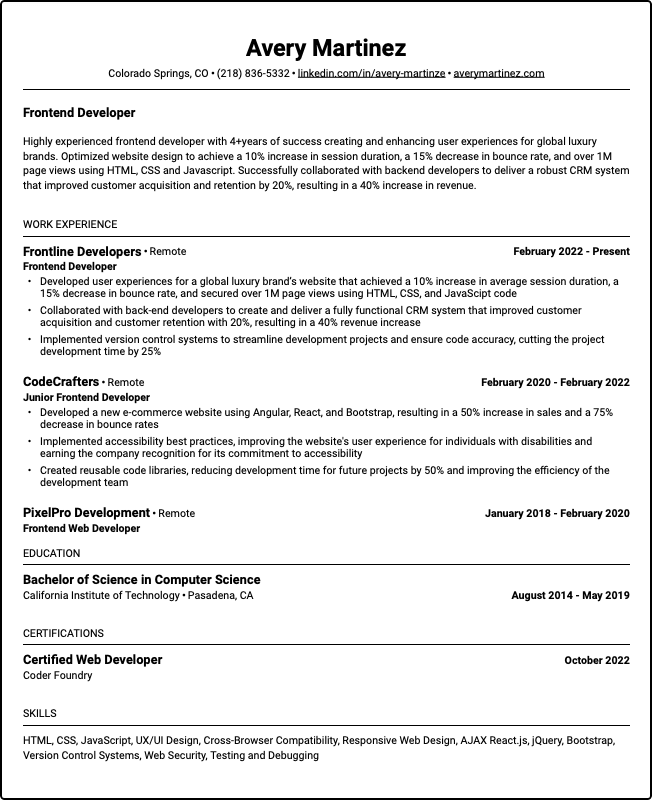 Certifications
Name of certification
Name of provider
Date completed
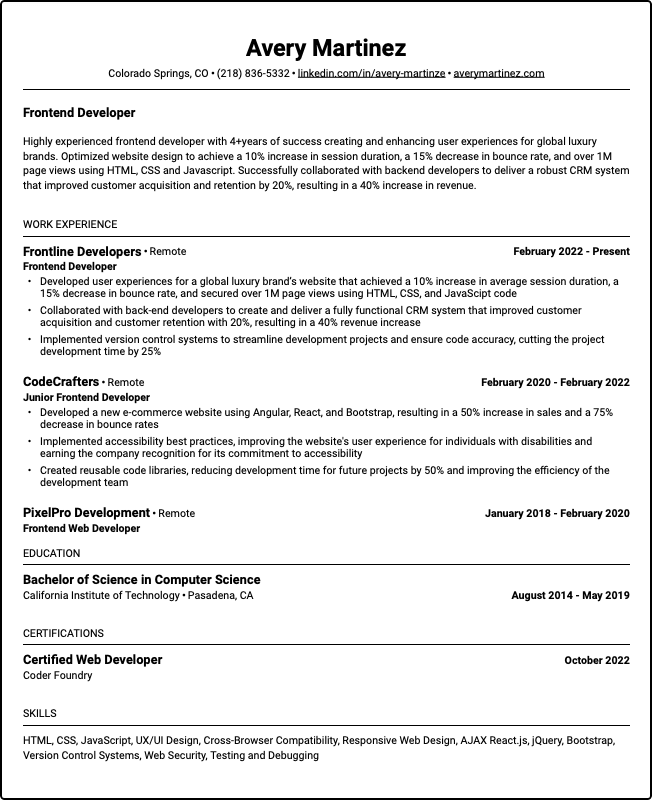 Skills
Formatting With Word
Changing font style
Programming Headers
Bullets
Lines
Alignment
Resources
Use the “Build Your Resume” Tool through the LearningExpress Library with a MeL account
Search for resume templates online
300+ Resume Skills to Use on Your Resume in 2024
https://enhancv.com/resume-skills/
Ask AI, like ChatGPT
“List skills I could put on my resume from my job as a [your position]”